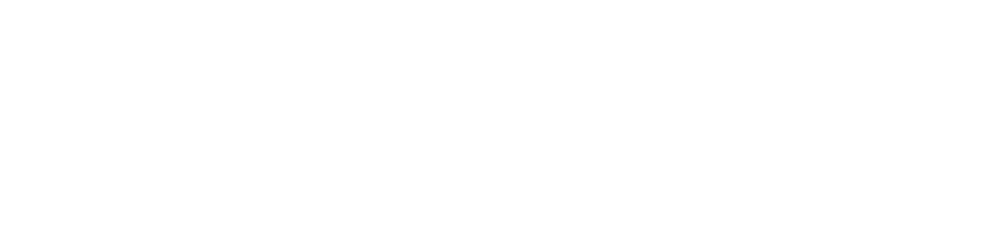 Sunday Evening
Proverbs 23
Joshua Tapp
True Words Baptist Church – 1377 S. 20th St. Louisville, KY – TrueWordsBaptist.org
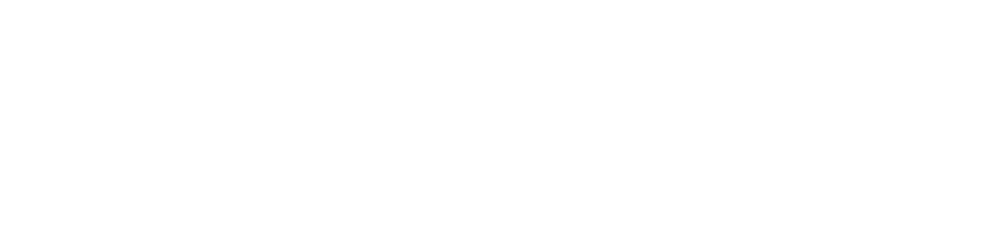 Title of the Sermon
The Laws of Thy God:
Don't Work to Be Rich
True Words Baptist Church – 1377 S. 20th St. Louisville, KY – TrueWordsBaptist.org
Proverbs 23:4-5  Labour not to be rich: cease from thine own wisdom.  5 Wilt thou set thine eyes upon that which is not? for riches certainly make themselves wings; they fly away as an eagle toward heaven.
Proverbs 28:20  A faithful man shall abound with blessings: but he that maketh haste to be rich shall not be innocent.
John 6:26-27  Jesus answered them and said, Verily, verily, I say unto you, Ye seek me, not because ye saw the miracles, but because ye did eat of the loaves, and were filled.  27 Labour not for the meat which perisheth, but for that meat which endureth unto everlasting life, which the Son of man shall give unto you: for him hath God the Father sealed.
1 Timothy 6:6  But godliness with contentment is great gain.
1 Timothy 6:7  For we brought nothing into this world, and it is certain we can carry nothing out.
1 Timothy 6:8  And having food and raiment let us be therewith content.
1 Timothy 6:9  But they that will be rich fall into temptation and a snare, and into many foolish and hurtful lusts, which drown men in destruction and perdition.
1 Timothy 6:10  For the love of money is the root of all evil: which while some coveted after, they have erred from the faith, and pierced themselves through with many sorrows.
1 Timothy 6:11-12  But thou, O man of God, flee these things; and follow after righteousness, godliness, faith, love, patience, meekness.  12 Fight the good fight of faith, lay hold on eternal life, whereunto thou art also called, and hast professed a good profession before many witnesses.
2 Timothy 2:1-4  Thou therefore, my son, be strong in the grace that is in Christ Jesus.  2 And the things that thou hast heard of me among many witnesses, the same commit thou to faithful men, who shall be able to teach others also.  3 Thou therefore endure hardness, as a good soldier of Jesus Christ.  4 No man that warreth entangleth himself with the affairs of this life; that he may please him who hath chosen him to be a soldier.
1 Timothy 6:17-19  Charge them that are rich in this world, that they be not highminded, nor trust in uncertain riches, but in the living God, who giveth us richly all things to enjoy;  18 That they do good, that they be rich in good works, ready to distribute, willing to communicate;  19 Laying up in store for themselves a good foundation against the time to come, that they may lay hold on eternal life.
Deuteronomy 17:16-17  But he shall not multiply horses to himself, nor cause the people to return to Egypt, to the end that he should multiply horses: forasmuch as the LORD hath said unto you, Ye shall henceforth return no more that way.  17 Neither shall he multiply wives to himself, that his heart turn not away: neither shall he greatly multiply to himself silver and gold.
Matthew 6:19-21  Lay not up for yourselves treasures upon earth, where moth and rust doth corrupt, and where thieves break through and steal:  20 But lay up for yourselves treasures in heaven, where neither moth nor rust doth corrupt, and where thieves do not break through nor steal:  21 For where your treasure is, there will your heart be also.
Luke 12:21  So is he that layeth up treasure for himself, and is not rich toward God.
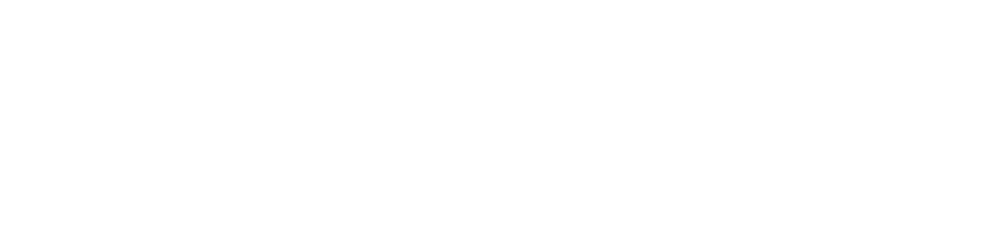 Visit Us:

TrueWordsBaptist.org
True Words Baptist Church – 1377 S. 20th St. Louisville, KY – TrueWordsBaptist.org